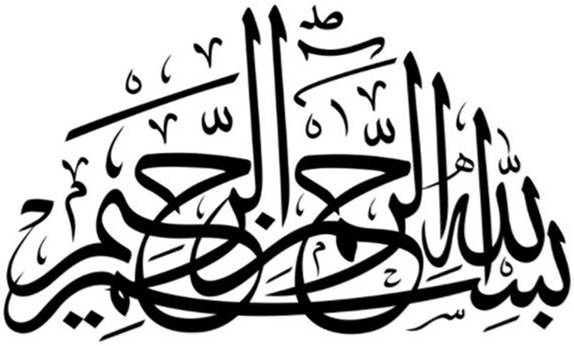 Motto Vision; The Dream/Tomorrow
To impart evidence-based research oriented medical education
To provide best possible patient care
To inculcate the values of mutual respect and ethical practice of medicine
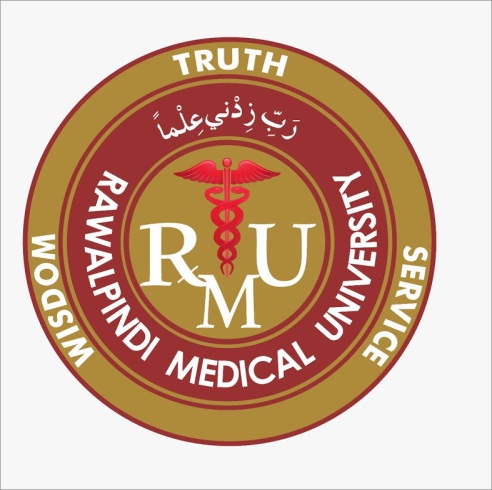 SCHIZOPHRENIA AND OTHER PSYCHOTIC DISORDERS
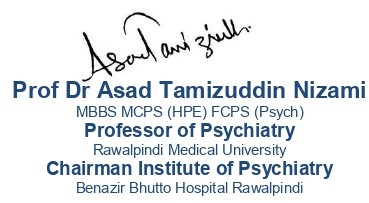 Sequence of Presentation
LEARNING OBJECTIVES

At the end of the lecture, students will be ableto:

Define psychosis
Identify the clinical features of schizophrenia
Differentiate between different types of schizophrenia
Describe the etiology of schizophrenia
Outline a management plan for patients with this disorder
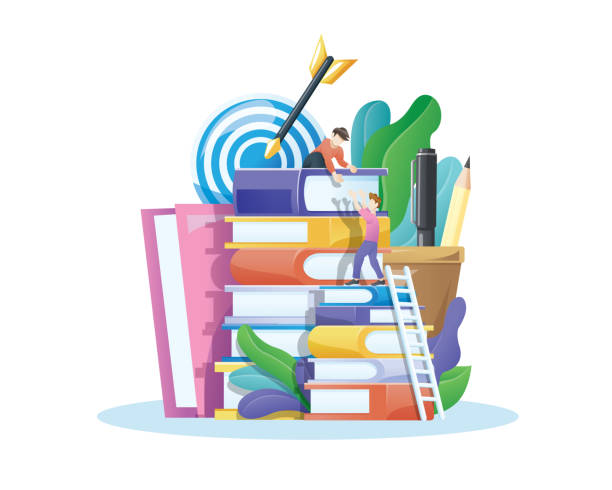 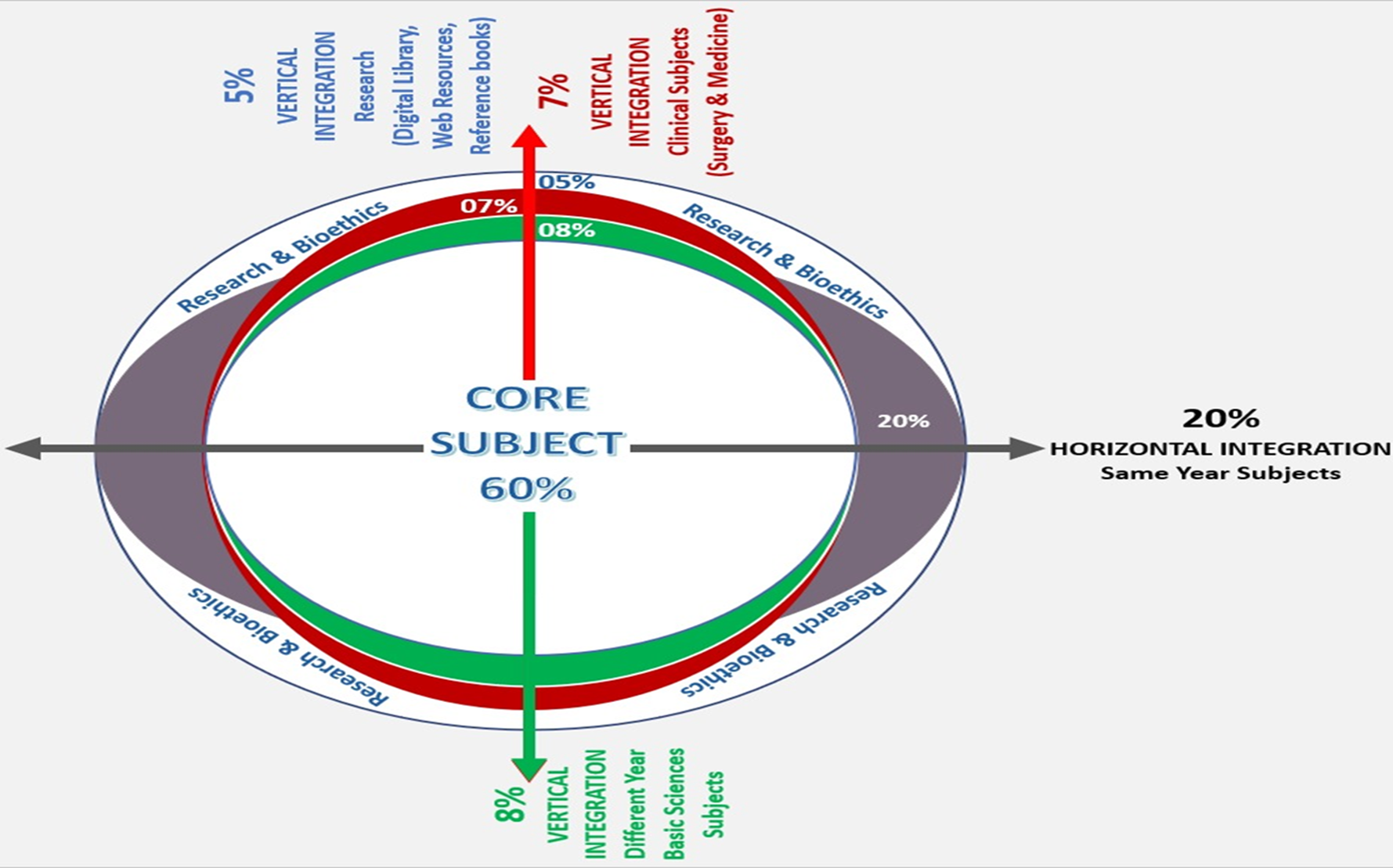 SCHIZOPHRENIA
Disorder of thinking, emotion, volition, and perception along with the disintegration of personality.
Core Concept
Delusions 
Hallucinations 
Disorganized Thinking (Formal Thought Disorder
Grossly Disorganized or Abnormal Motor Behavior – Includes unpredictable agitation, catatonia, or bizarre postures.
Negative Symptoms – Reduced emotional expression, social withdrawal, lack of motivation (avolition), diminished speech output (alogia), and anhedonia.
CLINICAL FEATURES
Core Concept
TYPES OF SCHIZOPHRENIA
Paranoid schizophrenia
Hebephrenic Schizophrenia
Catatonic Schizophrenia
Simple Schizophrenia
Residual Schizophrenia
Core Concept
DIAGNOSTIC CRITERIA
At least two of the following symptoms must be present (by the individual’s report or through observation by the clinician or other informants) most of the time for a period of 1 month or more. At least one of the qualifying symptoms should be from item a) through d) below:
a) Persistent delusions (e.g., grandiose delusions, delusions of reference, persecutory delusions).
b) Persistent hallucinations (most commonly auditory, although they may be in any sensory modality).
c) Disorganized thinking (formal thought disorder) (e.g., tangentiality and loose associations, irrelevant speech, neologisms). When severe, the person’s speech may be so incoherent as to be incomprehensible (‘word salad’).
d) Experiences of influence, passivity or control (i.e., the experience that one’s feelings, impulses, actions or thoughts are not generated by oneself, are being placed in one’s mind or withdrawn from one’s mind by others, or that one’s thoughts are being broadcast to others).
Core Concept
DIAGNOSTIC CRITERIA
e) Negative symptoms such as affective flattening, alogia or paucity of speech, avolition, asociality and anhedonia.
f) Grossly disorganized behaviour that impedes goal-directed activity (e.g., behaviour that appears bizarre or purposeless, unpredictable or inappropriate emotional responses that interferes with the ability to organize behaviour.)
g) Psychomotor disturbances such as catatonic restlessness or agitation, posturing, waxy flexibility, negativism, mutism, or stupor. Note: If the full syndrome of Catatonia is present in the context of Schizophrenia, the diagnosis of Catatonia Associated with Another Mental Disorder should also be assigned.
The symptoms are not a manifestation of another medical condition (e.g., a brain tumour) and are not due to the effects of a substance or medication (e.g., corticosteroids) on the central nervous system, including withdrawal effects (e.g., from alcohol).
Core Concept
EPIDEMIOLOGY
Incidence between 0.1 and 0.5 per 1000
Prevalence between 0.8-1.2%
Onset characteristically from ages 15 to 45
Equal among men and women
Prevalence equal in various countries (WHO)
Vertical Integration
ETIOLOGY
Genetics
Biochemical anomaly
Structural changes in brain
Perinatal factors
Developmental factors
Psycho-social factors
Vertical Integration
PSYCHOSIS IN MEDICAL SETTINGS
Delirium
Rapid onset, disorientation, fluctuating symptoms, visual hallucinations
Underlying organic cause
Horizontal Integration
MANAGEMENT
Medications
Typical vs Atypical antipsychotics

Psychological interventions
Family education

Social interventions 
Vocational training
Vertical integration
PROGNOSTIC FACTORS
Age of onset
Previous functioning 
Type of symptoms
Early access to psychiatric care
Social support
Vertical integration
Alterations of the gut microbiota in patients with schizophreniaZhuocan Li et al.
Schizophrenia is a complex psychiatric disorder with largely unknown molecular pathogenesis.
Emerging evidence suggests the gut-brain axis may contribute to schizophrenia via gut microbiota.
However, studies on gut microbiota alterations in schizophrenia show high variability.
Objective: Identify consistently altered gut microbial taxa associated with schizophrenia.
30 clinical studies analyzed.
No strong evidence for significant differences in α-diversity and β-diversity between patients and healthy controls.
Consistently up-regulated gut microbial taxa in schizophrenia:
Proteobacteria, Gammaproteobacteria, Lactobacillaceae, Enterobacteriaceae, Lactobacillus, Succinivibrio, Prevotella, Acidaminococcus.
Consistently down-regulated gut microbial taxa in schizophrenia:
Fusicatenibacter, Faecalibacterium, Roseburia, Coprococcus, Anaerostipes.
Discussion:
Schizophrenia is associated with depletion of anti-inflammatory, butyrate-producing bacteria.
Enrichment of opportunistic bacteria and probiotics observed.
Findings contribute to understanding the gut microbiota's role in schizophrenia and may aid in microbiota-based diagnosis and therapy.
Li Z, Tao X, Wang D, Pu J, Liu Y, Gui S, Zhong X, Yang D, Zhou H, Tao W, Chen W, Chen X, Chen Y, Chen X, Xie P. Alterations of the gut microbiota in patients with schizophrenia. Front Psychiatry. 2024 Mar 26;15:1366311. doi: 10.3389/fpsyt.2024.1366311. PMID: 38596637; PMCID: PMC11002218.
Longitudinal Integration
Justice
Justice, as an ethical pillar, refers to fairness, equity, and impartiality in the distribution of resources, rights, and responsibilities. It ensures that individuals receive what they are due, based on moral, legal, and ethical principles. In medical ethics, justice emphasizes equal access to healthcare, unbiased treatment, and the ethical distribution of medical resources, particularly in resource-limited settings. It aligns with principles like autonomy, beneficence, and non-maleficence to ensure ethical practice.
Longitudinal Integration
A 26-year-old woman presents to the emergency room accompanied by her fiancée. He notes that she has been acting increasingly strangely over the past 5 weeks. She states that the TV is beaming messages directly into her brain, and that she can’t understand why he can’t hear the messages too. Her hygiene has also gotten poorer, and she has not taken a shower in the past week because the water might “turn into acid.”
A. Brief Psychiatric Disorder
B. Delusional Disorder
C. Schizophreniform disorder
D. Schizotypal Personality Disorder
E. Schizophrenia 
Answer: C
A 32-year-old man presents to the emergency room complaining of depressed mood and “odd” thinking. He notes that people from the CIA are watching his apartment and this is very depressing to him. This is the third episode of this kind of behavior in this man’s history. Four weeks later, he has a return visit to the emergency room complaining of the Central Intelligence Agency (CIA), but his mood symptoms have resolved.
A. Brief Psychiatric Disorder
B. Delusional Disorder
C. Schizoid Personality Disorder
D. Schizoaffective Disorder
E. Schizophrenia
Answer: D
A 48-year-old woman comes to the psychiatrist because she “must be the worst person in the world.” She gives a 2-month history of becoming increasingly sad. She is having trouble sleeping and has lost 10 lb without trying. Two weeks prior to the visit, she started to become obsessed with the notion that she is a bad person and that she must have cancer because she is going to be punished by God.
A. Brief Psychiatric Disorder
B. Major depressive disorder with psychotic features
C. Schizoid Personality Disorder
D. Schizoaffective Disorder
E. Schizophrenia
Answer: B
A 30 years old patient believes that her husband is replaced by an impostor who is plotting to kill her and take over her property. What is this phenomenon called?
A. Capgras syndrome
B. Delusion of intermetamorphosis
C. Delusion of subjective double
D. Fregoli Syndrome
E. Déjà vu
Answer: A
A 62-year-old man is arrested for disturbing people on their way to work by insisting they take his prepared reading materials with them. The topic of the materials was the man’s special communications with God and his instructions for following him on a special path to heaven. What kind of Delusions are they?
A. Delusions of jealousyB. Erotomanic DelusionsC. Grandiose DelusionsD. Nihilistic DelusionsE. Persecutory DelusionsAnswer: B
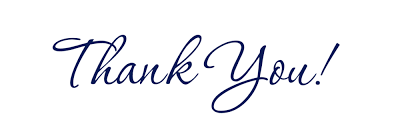